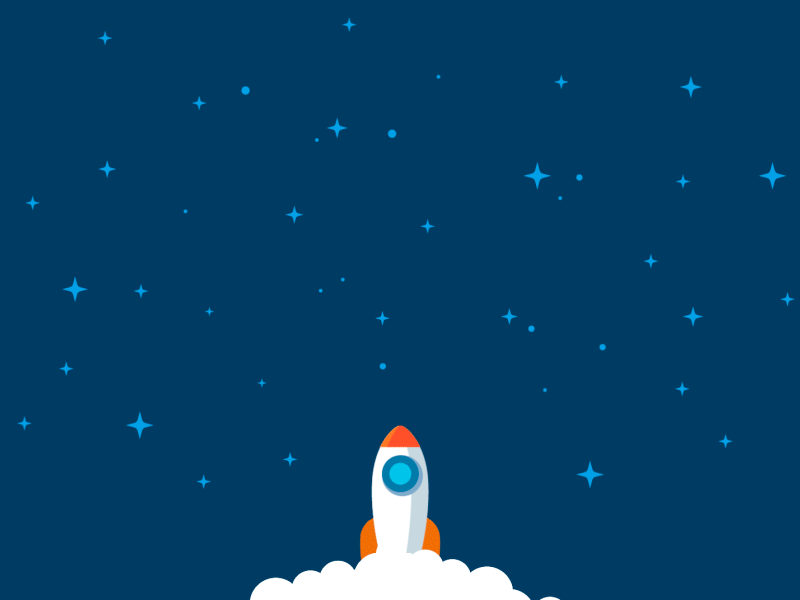 KHỞI ĐỘNG
‹#›
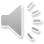 Trả lời nhanh
1. Vùng núi nào ở nước ta nằm giữa sông Hồng và sông Cả?
Vùng núi Tây Bắc
Trả lời nhanh
2. Lãnh thổ Việt Nam mở rộng theo chiều đông - tây khoảng bao nhiêu kinh độ?
Khoảng 7 kinh độ.
Trả lời nhanh
3. Vận động tự nhiên nào đã làm cho địa hình nước ta được nâng cao và phân thành nhiều bậc địa hình lớn kế tiếp nhau?
Vận động tạo núi Hi-ma-lay-a.
Trả lời nhanh
4. Nằm chuyển tiếp giữa miền núi, cao nguyên với đồng bằng Nam Bộ là dạng địa hình nào?
Địa hình bán bình nguyên.
Trả lời nhanh
5. Dạng địa hình nổi bật của các tỉnh Phú Thọ, Bắc Giang và Thái Nguyên là…?
Vùng đồi trung du.
Trả lời nhanh
6. Đỉnh núi nào ở nước ta được mệnh danh là “nóc nhà của phương nam”?
Đỉnh Ngọc Linh (2598m).
Trả lời nhanh
7. Hạn chế lớn nhất trong khai thác kinh tế ở khu vực đồi núi là gì?
Địa hình bị chia cắt mạnh.
Trả lời nhanh
8. Công trình chống lũ kiên cố của đồng bằng sông Hồng là… ?
Hệ thống đê điều chống lũ.
Trả lời nhanh
9. Đồng bằng có diện tích lớn nhất trong các đồng bằng duyên hải miền Trung là…?
Đồng bằng Thanh Hóa.
Trả lời nhanh
10. Địa hình bờ biển nước ta được chia thành những kiểu nào?
Bờ biển bồi tụ và bờ biển mài mòn.
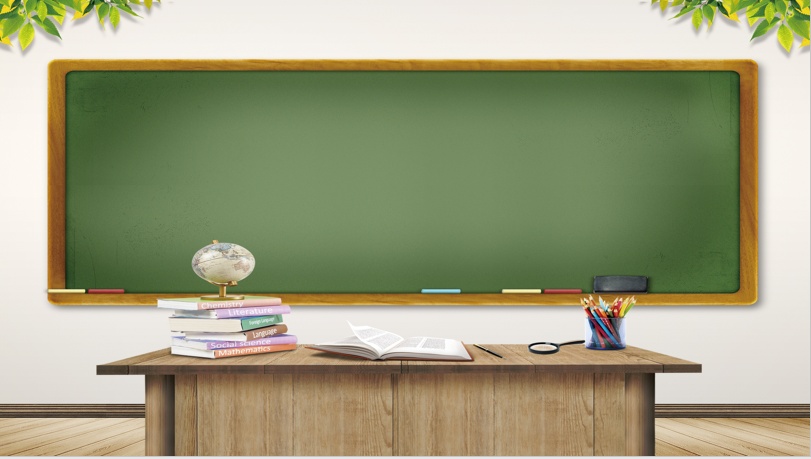 Bài 4. Đặc điểm chung 
của tài nguyên khoáng sản,
sử dụng hợp lí tài nguyên khoáng sản
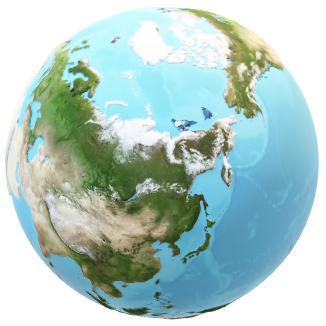 Bài 4. ĐẶC ĐIỂM CHUNG CỦA TÀI NGUYÊN KHOÁNG SẢN,
SỬ DỤNG HỢP LÍ TÀI NGUYÊN KHOÁNG SẢN
1. Đặc điểm chung của khoáng sản Việt Nam
a. TNKS nước ta khá phong phú và đa dạng
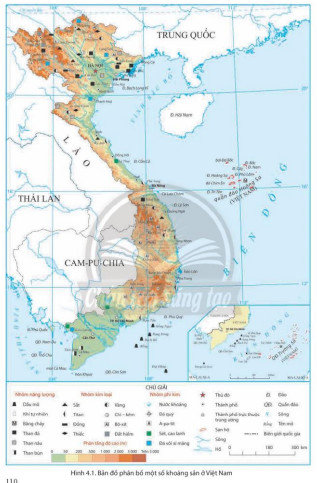 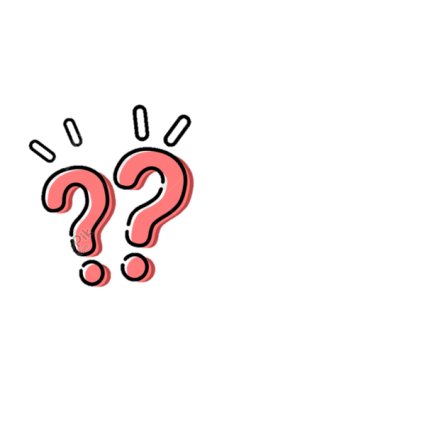 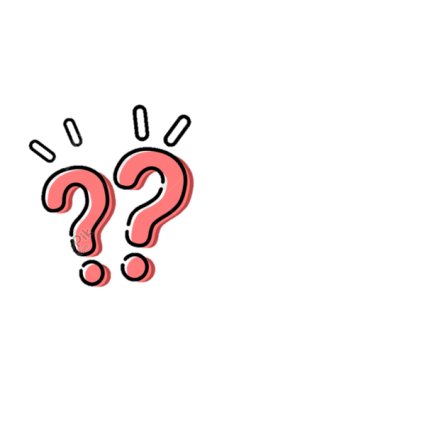 Khai thác thông tin H.4.1 SGK (hoặc Atlat Địa lí Việt Nam), kể tên một số khoáng sản ở nước ta.
Chứng minh rằng nước ta có nguồn tài nguyên khoáng sản phong phú và đa dạng.
- Giải thích vì sao khoáng sản nước ta khá phong phú và đa dạng?
Bài 4. ĐẶC ĐIỂM CHUNG CỦA TÀI NGUYÊN KHOÁNG SẢN,
SỬ DỤNG HỢP LÍ TÀI NGUYÊN KHOÁNG SẢN
1. Đặc điểm chung của khoáng sản Việt Nam
a. TNKS nước ta khá phong phú và đa dạng
- Nước ta đã xác định được hơn 5000 mỏ và điểm quặng của hơn 60 loại khoáng sản khác nhau.
Than đá, dầu mỏ, khí tự nhiên….
KS năng lượng
……...........................................................
Bài tập nhỏ: Hoàn thành sơ đồ về sự phân loại khoáng sản theo công dụng
sắt, đồng, bô xít, man-gan, chì, kẽm…
KS kim loại
……..........................................................
KS  phi kim loại
A-pa-tít, đá vôi, sét, cao lanh…
……..........................................................
Bài 4. ĐẶC ĐIỂM CHUNG CỦA TÀI NGUYÊN KHOÁNG SẢN,
SỬ DỤNG HỢP LÍ TÀI NGUYÊN KHOÁNG SẢN
1. Đặc điểm chung của khoáng sản Việt Nam
a. TNKS nước ta khá phong phú và đa dạng
- Phân loại theo công dụng:
+ Khoáng sản năng lượng: than đá, dầu mỏ, khí tự nhiên…
+ Khoáng sản kim loại: sắt, đồng, bô-xit, man-gan, đất hiếm…
+ Khoáng sản phi kim loại: a-pa-tit, đá vôi…
Bài 4. ĐẶC ĐIỂM CHUNG CỦA TÀI NGUYÊN KHOÁNG SẢN,
SỬ DỤNG HỢP LÍ TÀI NGUYÊN KHOÁNG SẢN
1. Đặc điểm chung của khoáng sản Việt Nam
b. Phần lớn các mỏ có qui mô trung bình và nhỏ
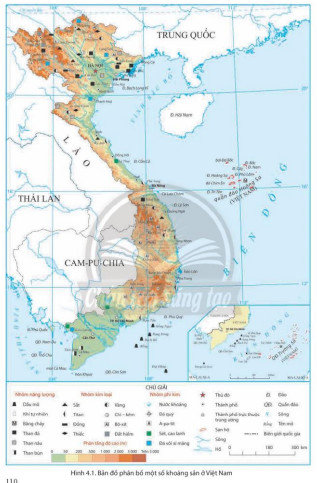 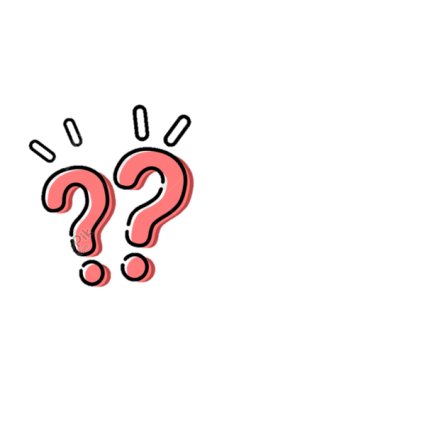 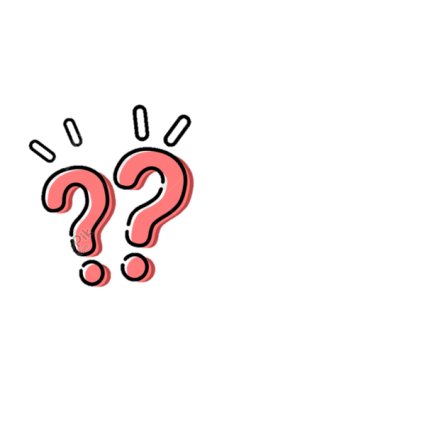 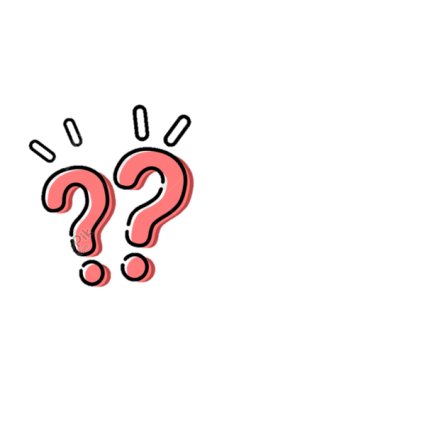 Nhận xét qui mô của tài nguyên khoáng sản nước ta. Điều này đã ảnh hưởng như thế nào đến công tác khai thác và quản lí tài nguyên khoáng sản?
Em có biết một số khoáng sản có trữ lượng lớn ở nước ta. Nó phục vụ cho những ngành công nghiệp nào?
Xác định trên bản đồ một số khoáng sản có trữ lượng lớn ở nước ta.
Bài 4. ĐẶC ĐIỂM CHUNG CỦA TÀI NGUYÊN KHOÁNG SẢN,
SỬ DỤNG HỢP LÍ TÀI NGUYÊN KHOÁNG SẢN
1. Đặc điểm chung của khoáng sản Việt Nam
b. Phần lớn các mỏ có qui mô trung bình và nhỏ
- Phần lớn các mỏ khoáng sản ở nước ta có trữ lượng vừa và nhỏ,.
- Nước ta có trữ lượng hơn 3 tỉ tấn than đá, vài tỉ tấn dầu và hàng trăm tỉ m3 khí tự nhiên.
- Một số khoáng sản có trữ lượng lớn: bô-xit, đất hiếm, ti-tan…
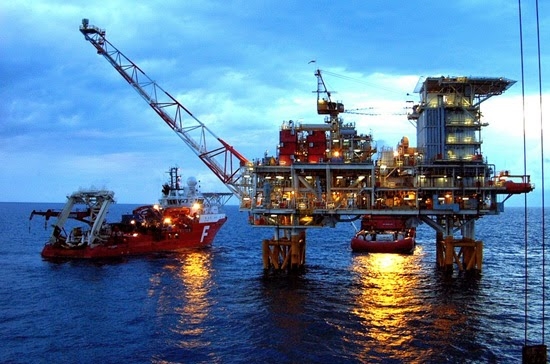 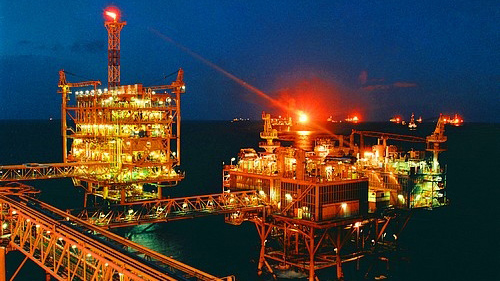 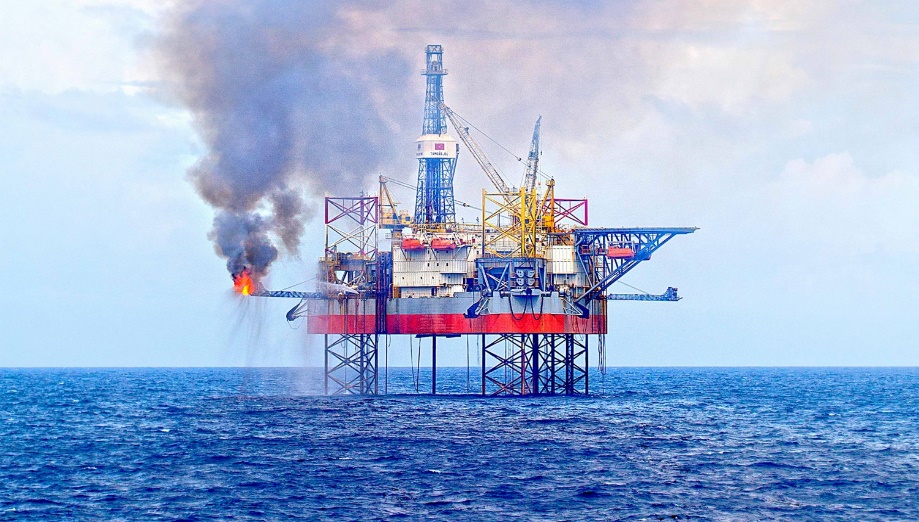 Khai thác dầu khí trên biển Đông
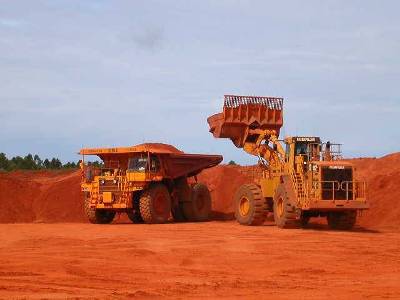 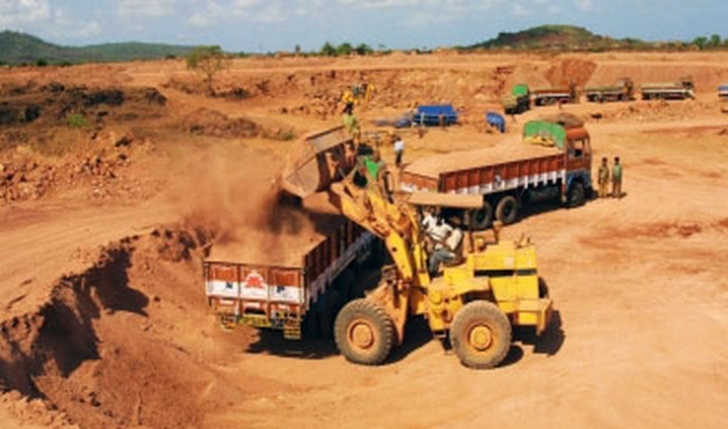 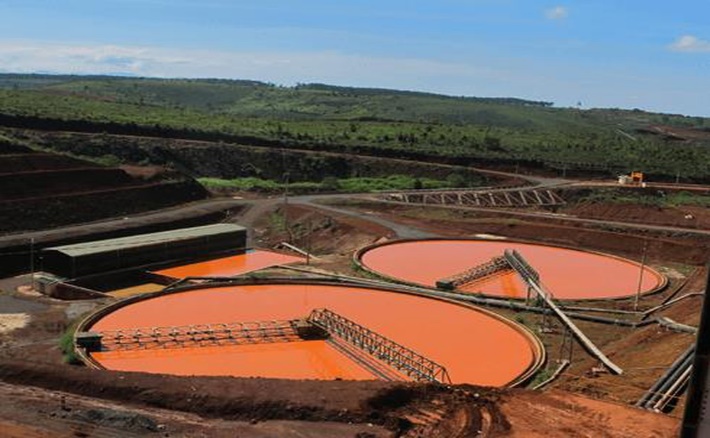 Khai thác Bô xít ở Tây Nguyên
Bài 3. ĐẶC ĐIỂM CHUNG CỦA TÀI NGUYÊN KHOÁNG SẢN,
SỬ DỤNG HỢP LÍ TÀI NGUYÊN KHOÁNG SẢN
1. Đặc điểm chung của khoáng sản Việt Nam
c. Khoáng sản phân bố tương đối rộng
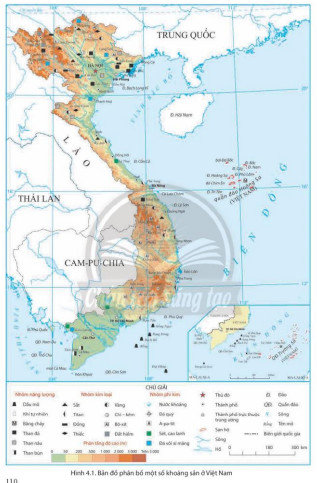 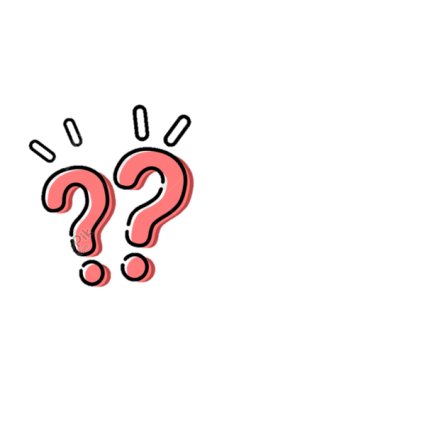 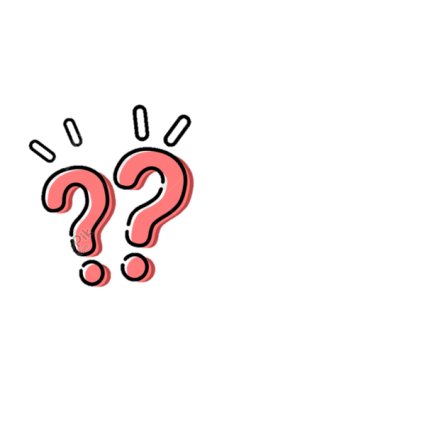 Khai thác thông tin mục 1.c, H.4.1 SGK, nhận xét sự phân bố tài nguyên khoáng sản ở nước ta. Xác định nơi phân bố một số khoáng sản chính ở nước ta.
Mặc dù phân bố rộng khắp cả nước nhưng em có biết phần lớn khoáng sản nước ta phân bố ở những miền nào? Tại sao?
Bài 3. ĐẶC ĐIỂM CHUNG CỦA TÀI NGUYÊN KHOÁNG SẢN,
SỬ DỤNG HỢP LÍ TÀI NGUYÊN KHOÁNG SẢN
1. Đặc điểm chung của khoáng sản Việt Nam
c. Khoáng sản phân bố tương đối rộng
- Phân bố tương đối  rộng khắp trong cả nước.
- Các khoáng sản có trữ lượng lớn tập trung ở một số khu vực:
+ Dầu mỏ, khí tự nhiên: vùng thềm lục địa.
+ Than đá: vùng Đông Bắc.
+ Than nâu: đồng bằng sông Hồng.
+ Ti-tan: Duyên hải miền Trung.
+ Bô-xit: Tây Nguyên.
Bài 3. ĐẶC ĐIỂM CHUNG CỦA TÀI NGUYÊN KHOÁNG SẢN,
SỬ DỤNG HỢP LÍ TÀI NGUYÊN KHOÁNG SẢN
1. Đặc điểm chung của khoáng sản Việt Nam
c. Khoáng sản phân bố tương đối rộng
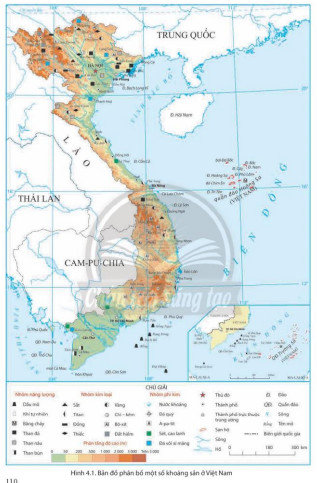 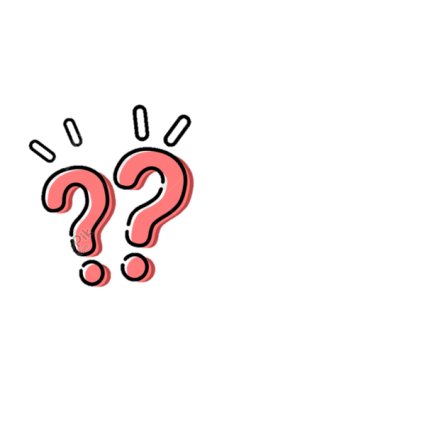 Hãy lên bảng kể tên và xác định nơi phân bố một số khoáng sản chính ở nước ta khoáng sản chủ yếu ở Việt Nam.
Bài 3. ĐẶC ĐIỂM CHUNG CỦA TÀI NGUYÊN KHOÁNG SẢN,
SỬ DỤNG HỢP LÍ TÀI NGUYÊN KHOÁNG SẢN
2. Sử dụng hợp lí tài nguyên khoáng sản
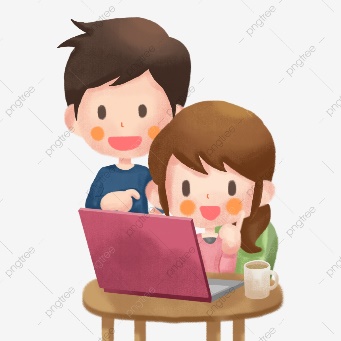 THẢO LUẬN NHÓM
Yêu cầu: Khai thác thông tin mục 3 SGK và kiến thức đã, các nhóm hãy trao đổi để hoàn thiện bài tập sau:
+ Nhóm 1,3: Trình bày vai trò, hiện trạng khai thác và sử dụng và nguyên nhân khai thác tài nguyên khoáng sản chưa hợp lí.
+ Nhóm 2,4: Tìm hiểu hậu quả và các biện pháp sử dụng hợp lí tài nguyên khoáng sản nước ta.
2. Sử dụng hợp lí tài nguyên khoáng sản
+ Nhóm 1,3: Trình bày vai trò, hiện trạng khai thác và sử dụng và nguyên nhân khai thác tài nguyên khoáng sản chưa hợp lí.
- Nguồn nguyên liệu, nhiên liệu cho công nghiệp.
- Đảm bảo an ninh năng lượng cho quốc gia.
- Phục vụ sinh hoạt hàng ngày của người dân.
- Một số loại chưa được khai thác, sử dụng hợp lí và hiệu quả.
-  Khai thác quá mức, bừa bãi, trái phép.
- Công nghệ khai thác chưa tiên tiến.
- Công tác thăm dò, đánh giá tiềm năng còn hạn chế.
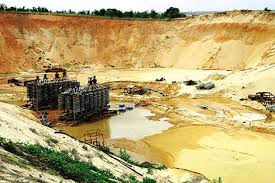 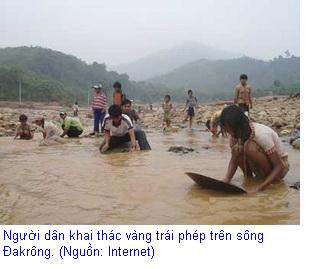 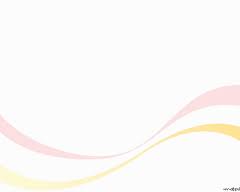 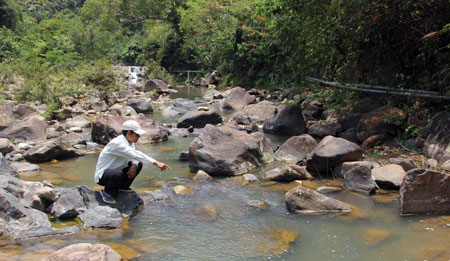 Vàng
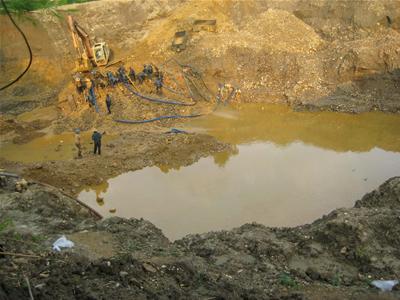 Khai thác vàng trái phép ở Quảng Nam
2. Sử dụng hợp lí tài nguyên khoáng sản
+ Nhóm 2,4: Tìm hiểu hậu quả và các biện pháp sử dụng hợp lí tài nguyên khoáng sản nước ta.
- Lãng phí tài nguyên khoáng sản.
- Ảnh hưởng xấu đến môi trường và phát triển bền vững.
- Một số khoáng sản có nguy cơ cạn kiệt.
- Thực hiện nghiêm Luật Khoáng sản Việt Nam.
- Áp dụng các biện pháp quản lí, thăm dò, khai thác chặt chẽ.
- Sử dụng tiết kiệm, hiệu quả tài nguyên khoáng sản.
- Áp dụng các biện pháp về công nghệ.
- Nghiên cứu, sử dụng vật liệu, năng lượng thay thế, tái tạo.
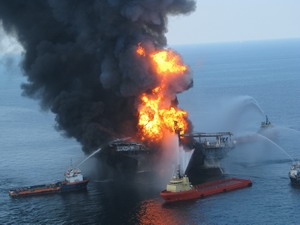 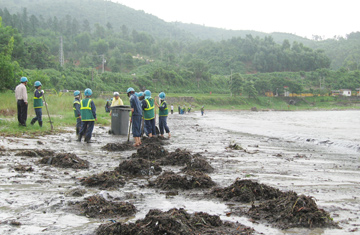 Hậu quả váng dầu và cách khắc phục
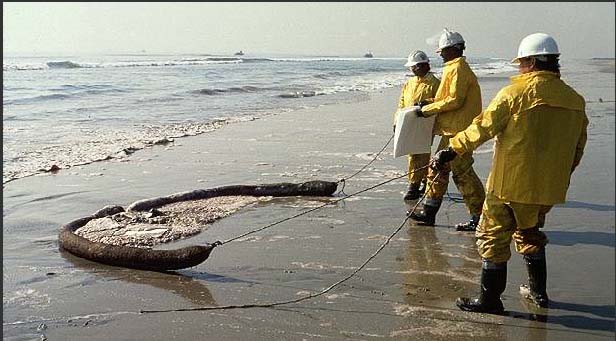 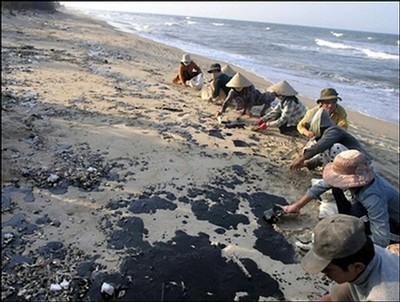 Khai thác than gây ô nhiễm
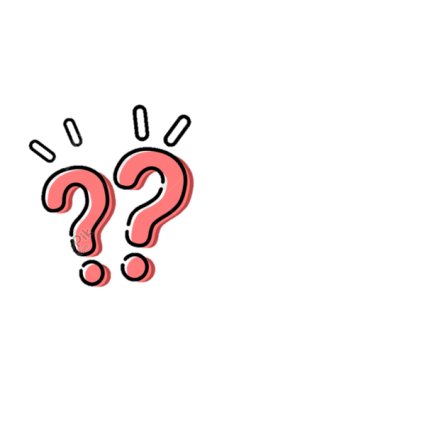 Địa phương em có tài nguyên khoáng sản nào? Em đã làm gì để góp phần bảo vệ nguồn tài nguyên khoáng sản trước nguy cơ cạn kiệt như hiện nay?
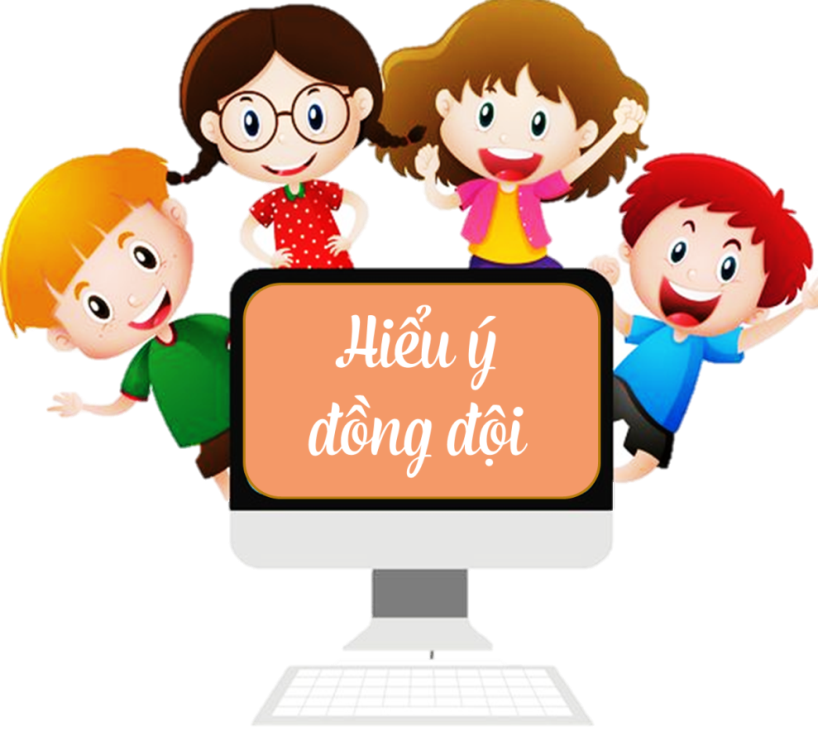 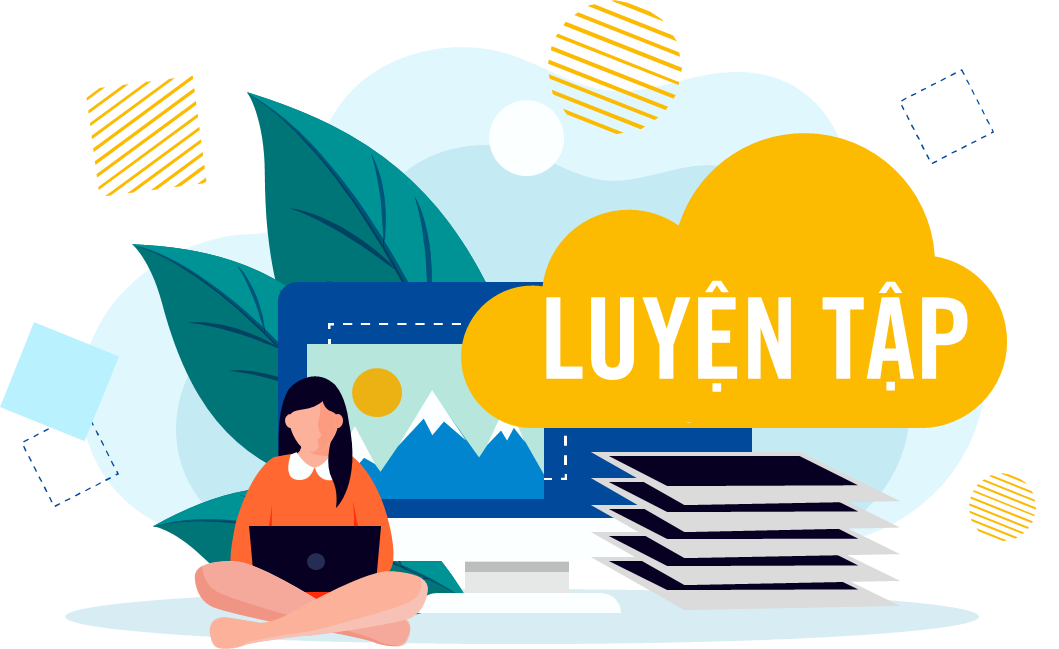 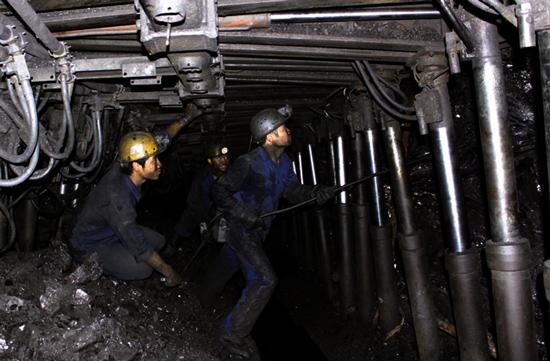 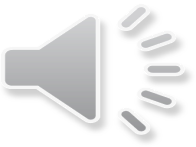 Trong lúc khai thác than dưới lòng đất, hầm mỏ chẳng may bị sập và che mất lối ra. Các em hãy giúp những người thợ mỏ tìm được đường ra bằng cách trả lời đúng các câu hỏi.
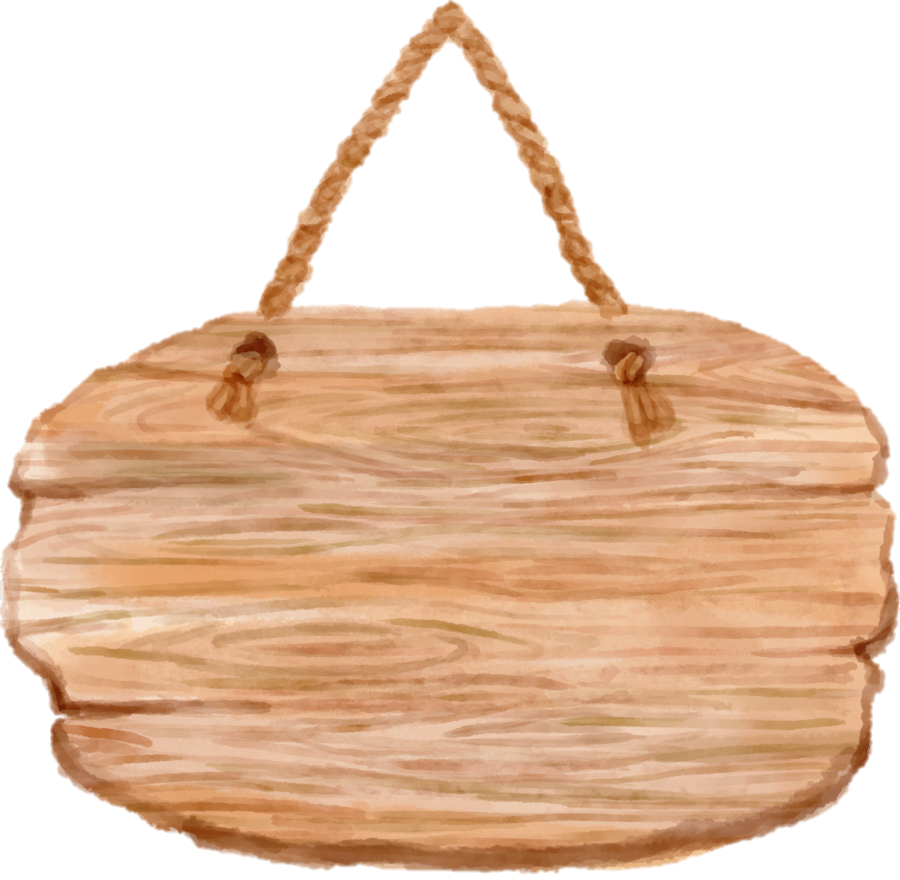 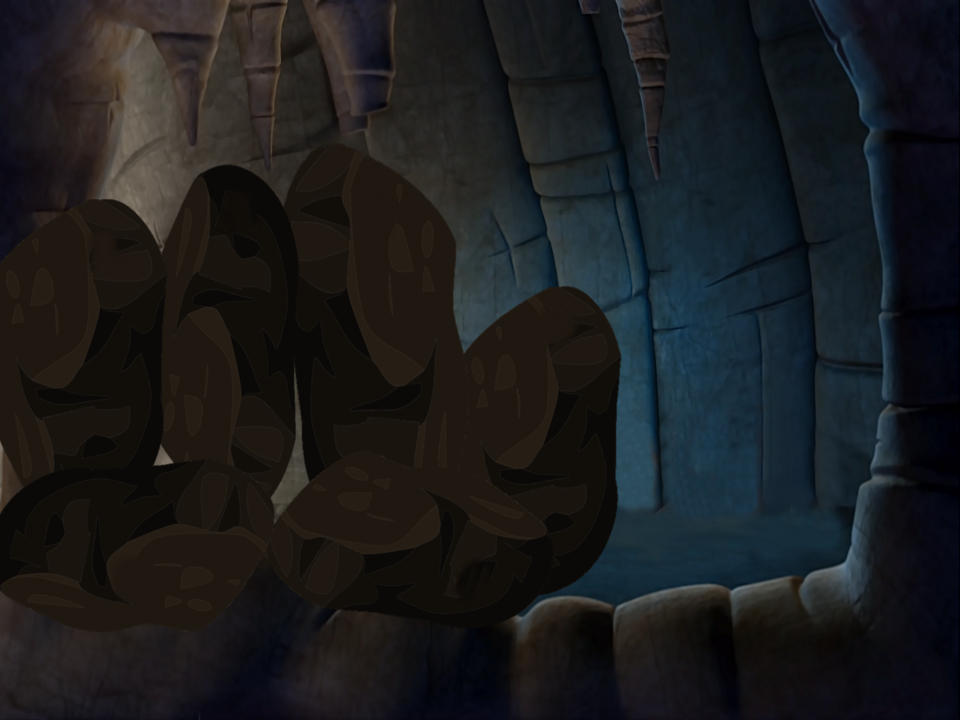 GIẢI CỨU 
THỢ MỎ
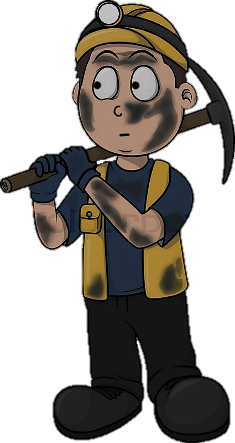 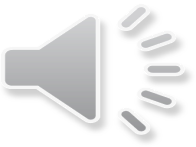 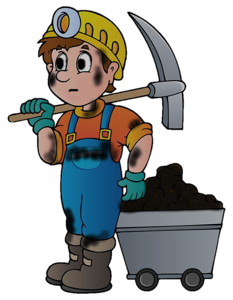 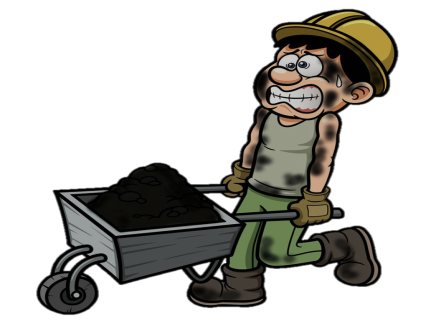 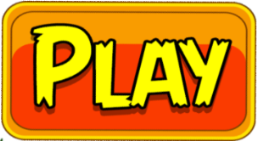 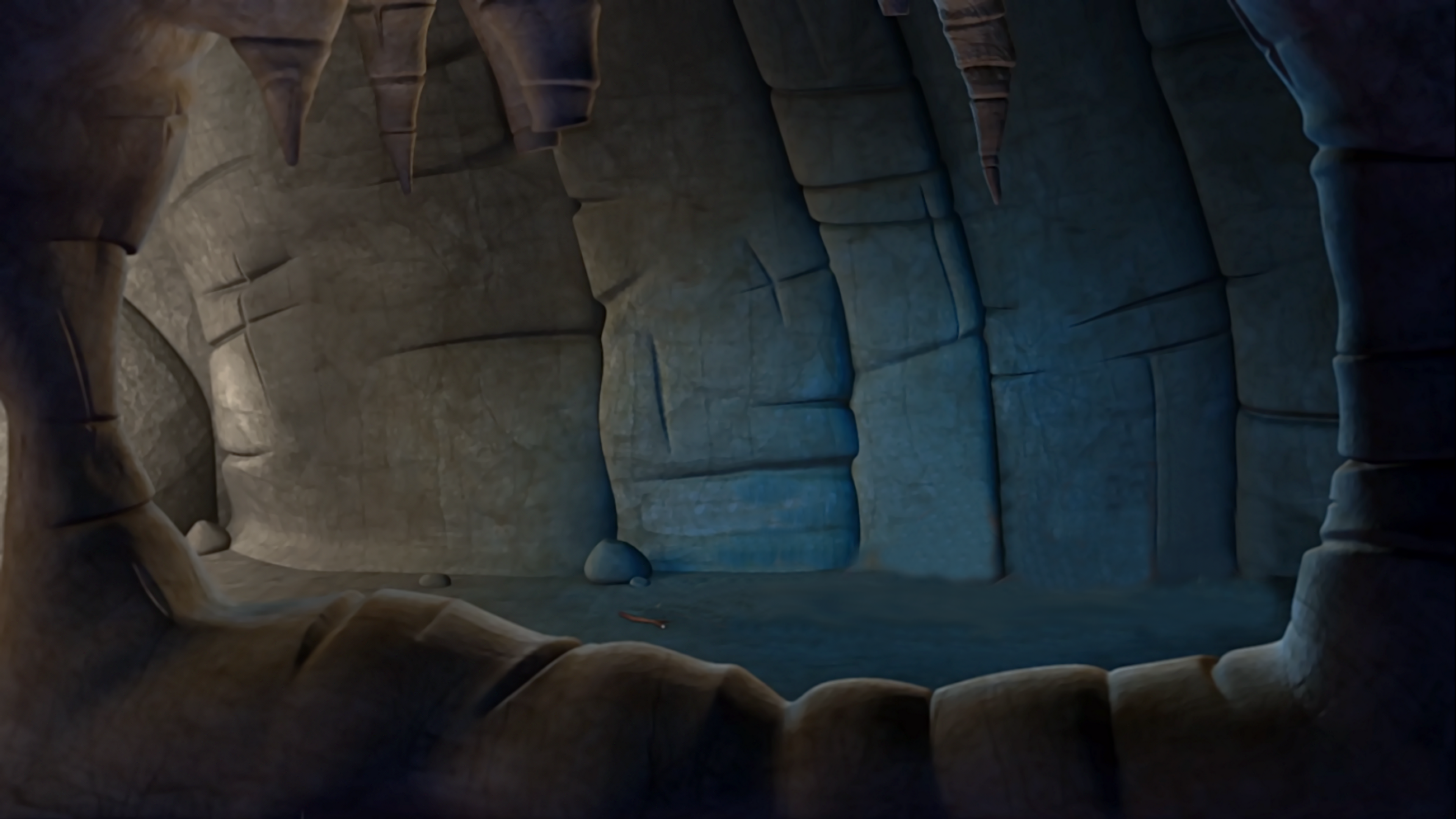 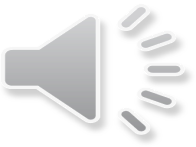 Cảm ơn các bạn đã giúp chúng tôi!
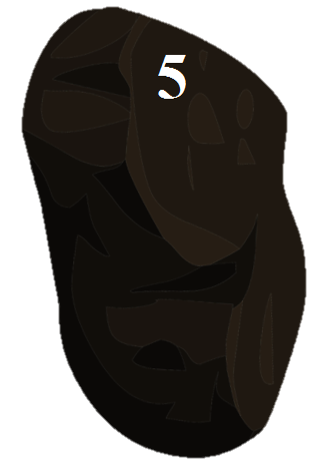 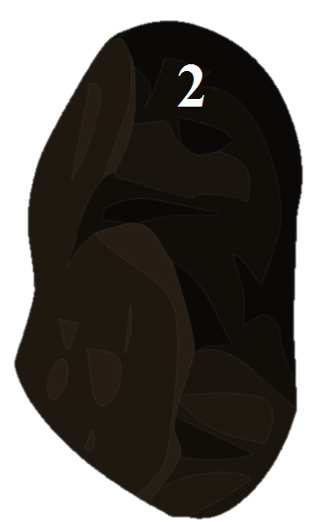 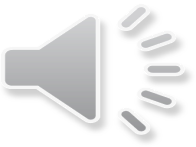 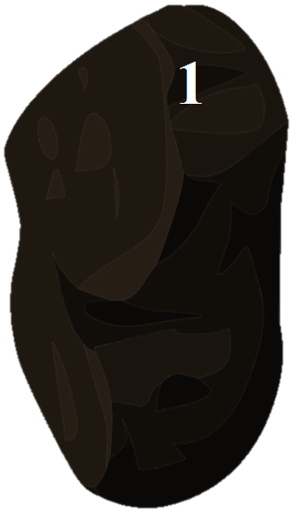 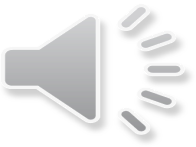 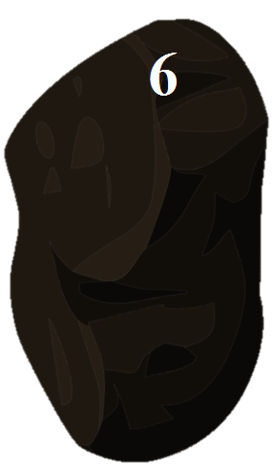 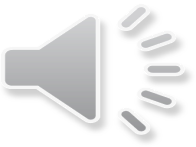 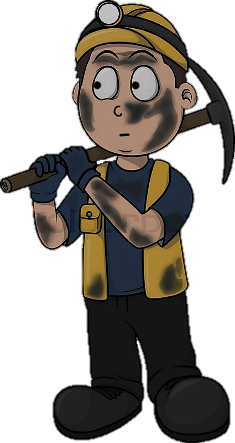 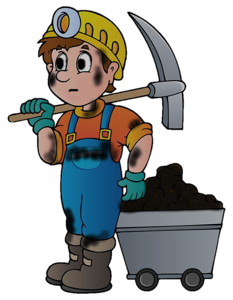 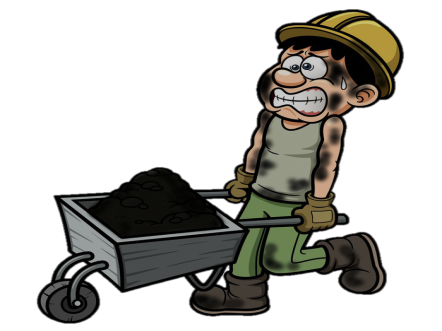 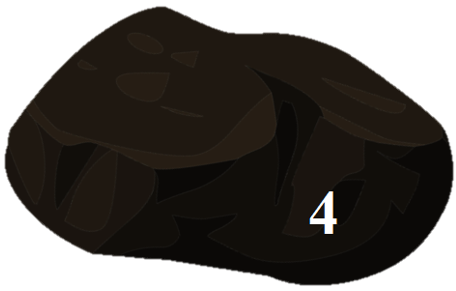 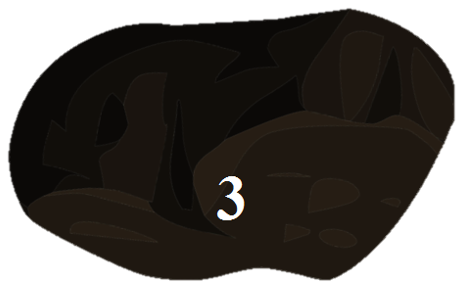 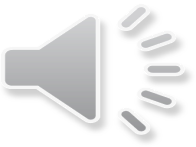 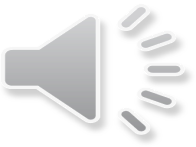 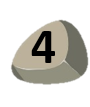 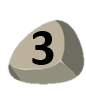 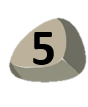 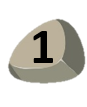 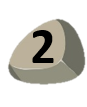 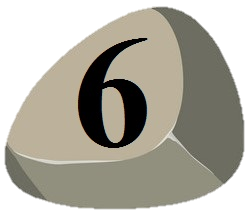 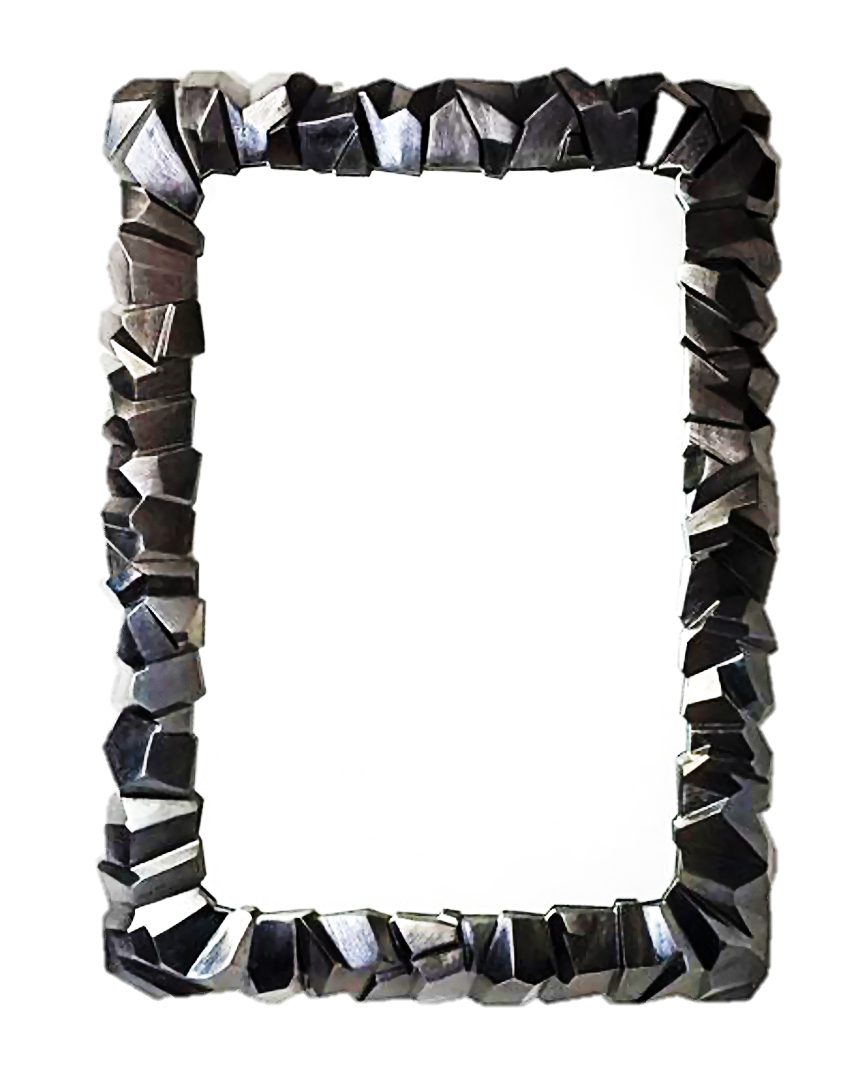 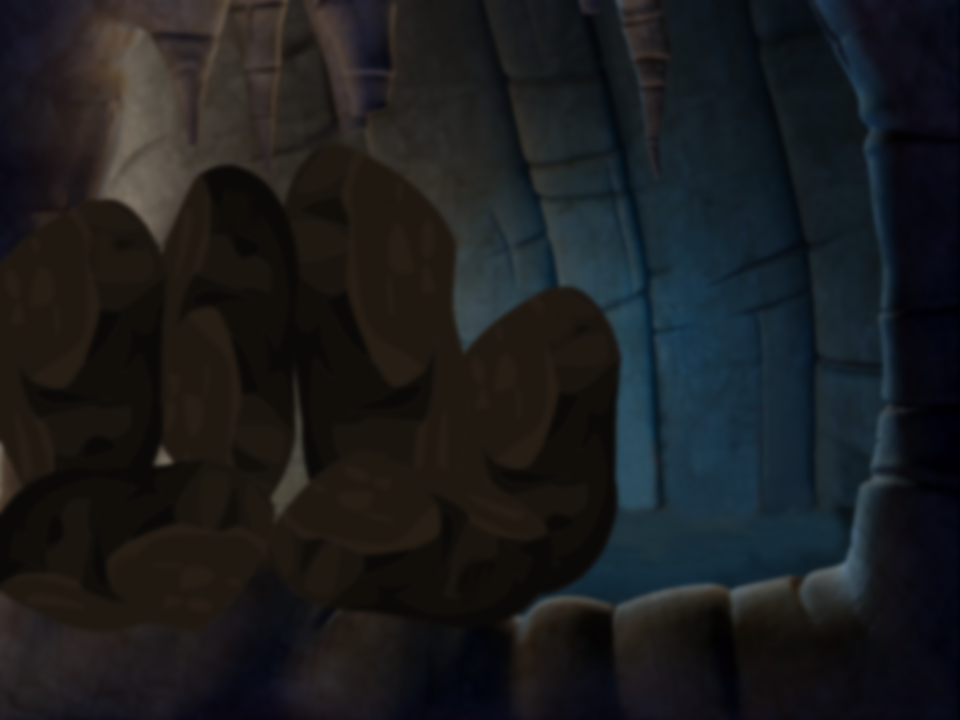 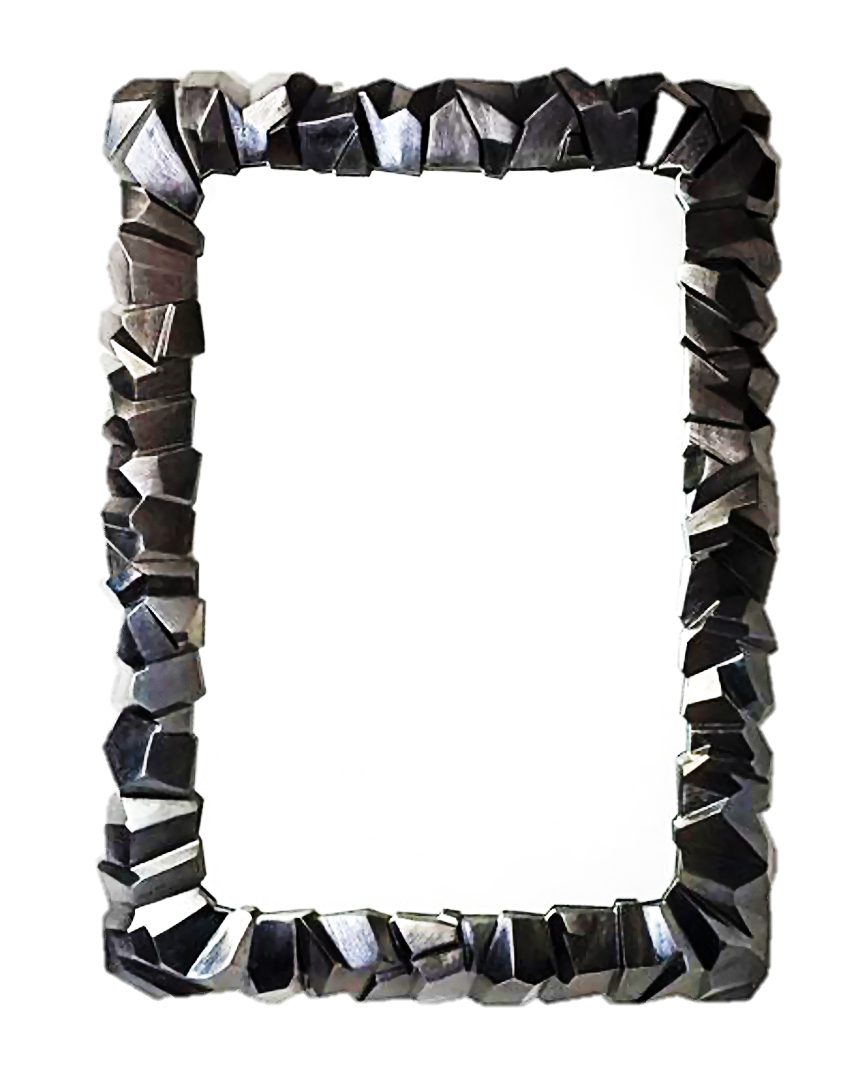 Câu 1. Dầu mỏ và khí tự nhiên thuộc nhóm khoáng sản nào?
Khoáng sản năng lượng
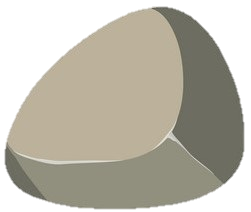 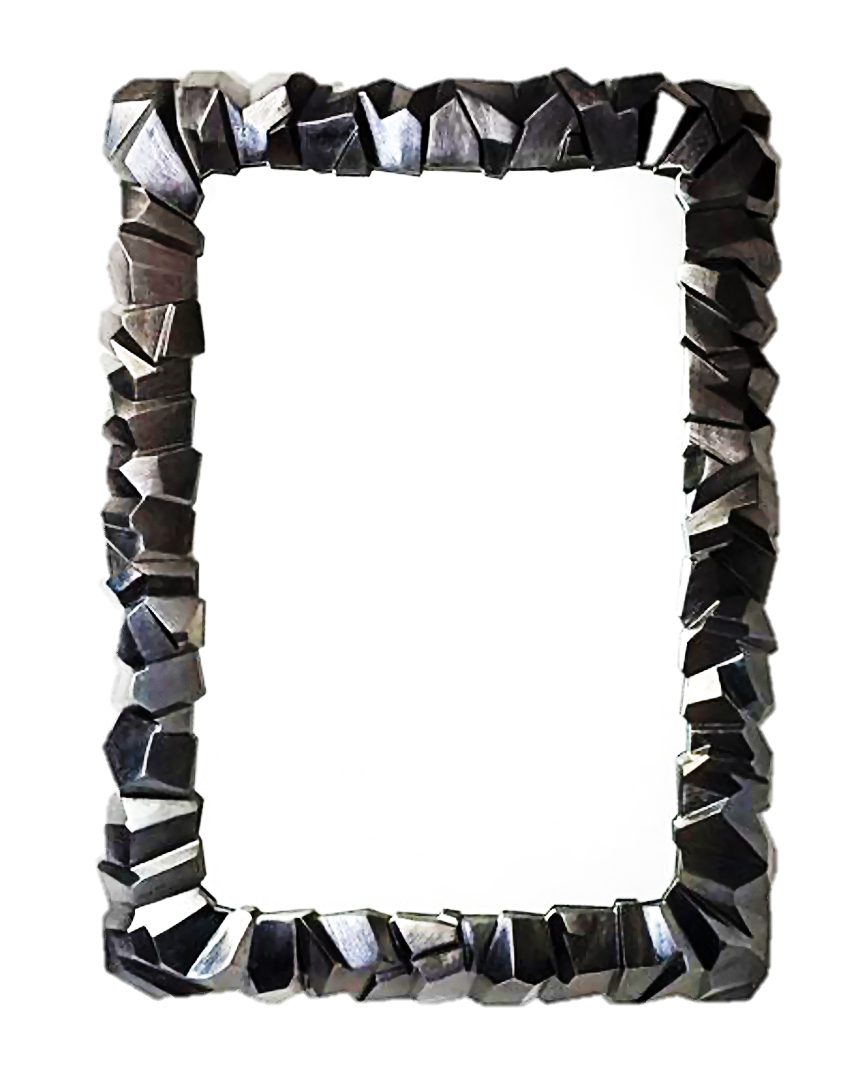 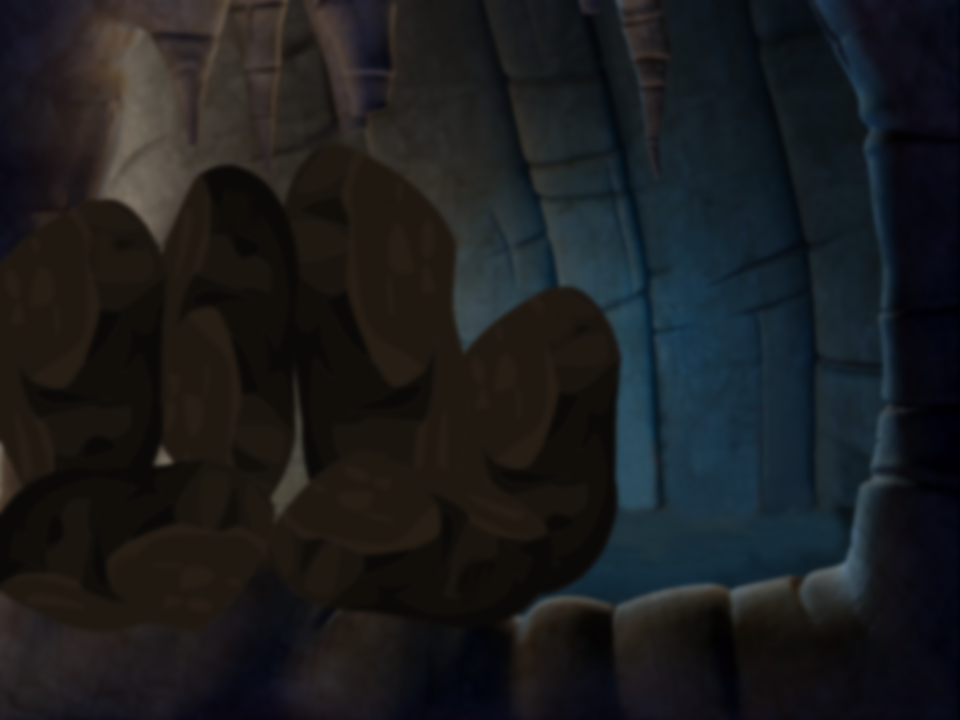 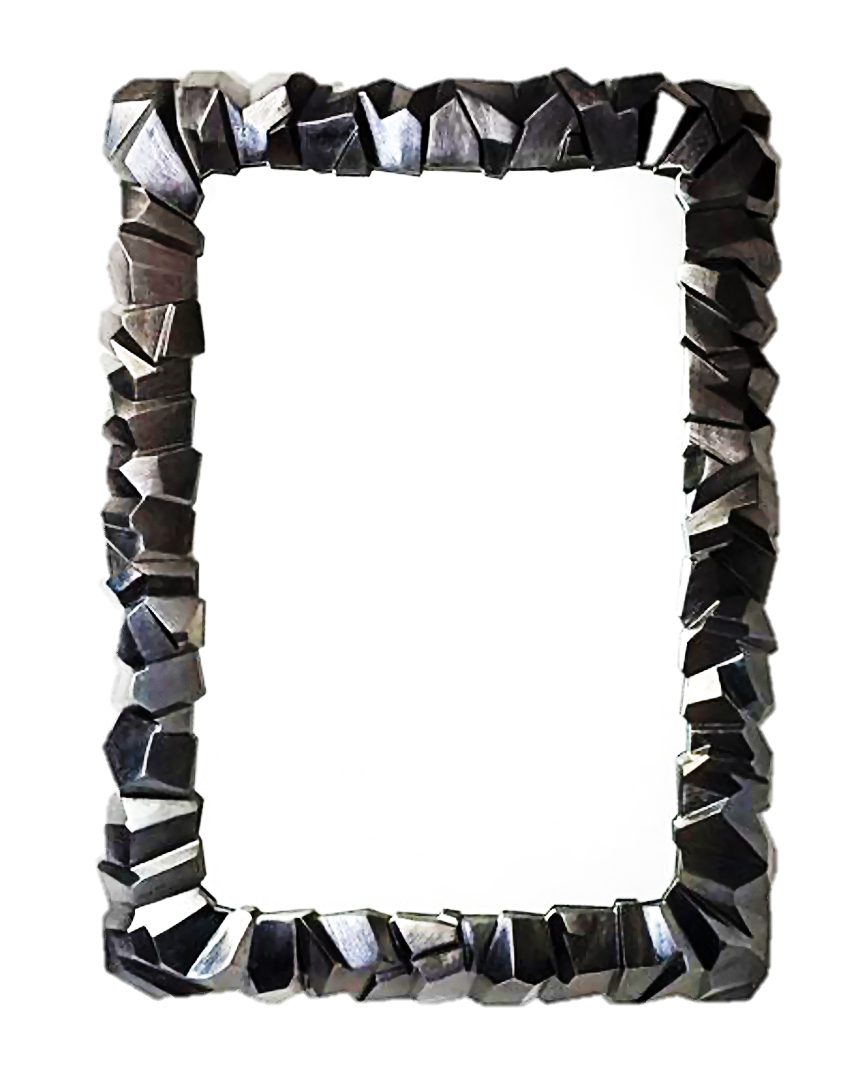 Câu 2. Một số loại khoáng sản bị khai thác quá mức đã dẫn đến
Nguy cơ cạn kiệt
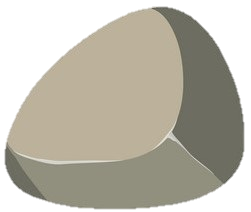 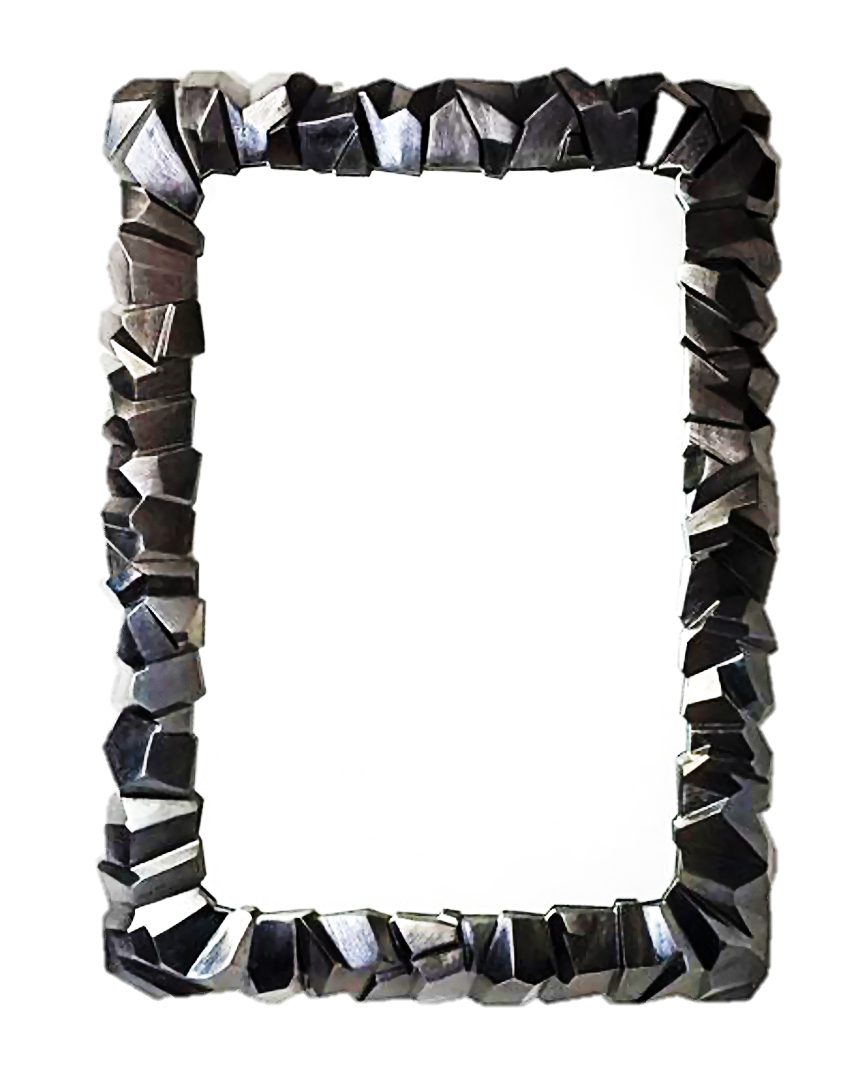 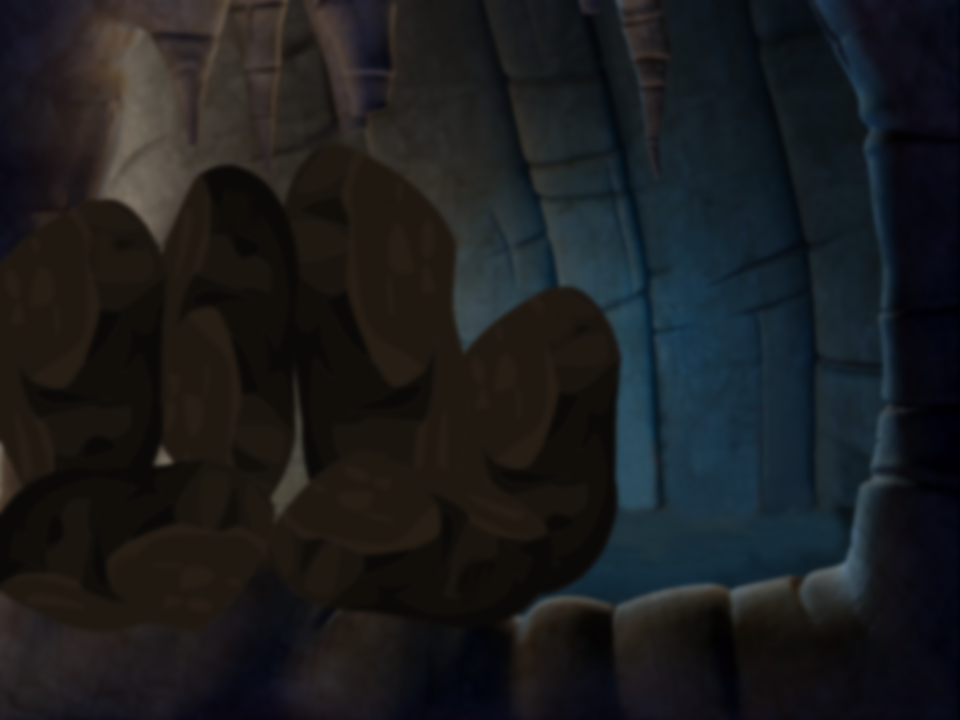 Câu 3. Dựa vào công dụng thì thiếc, ti-tan và vàng được xếp vào nhóm khoáng sản nào?
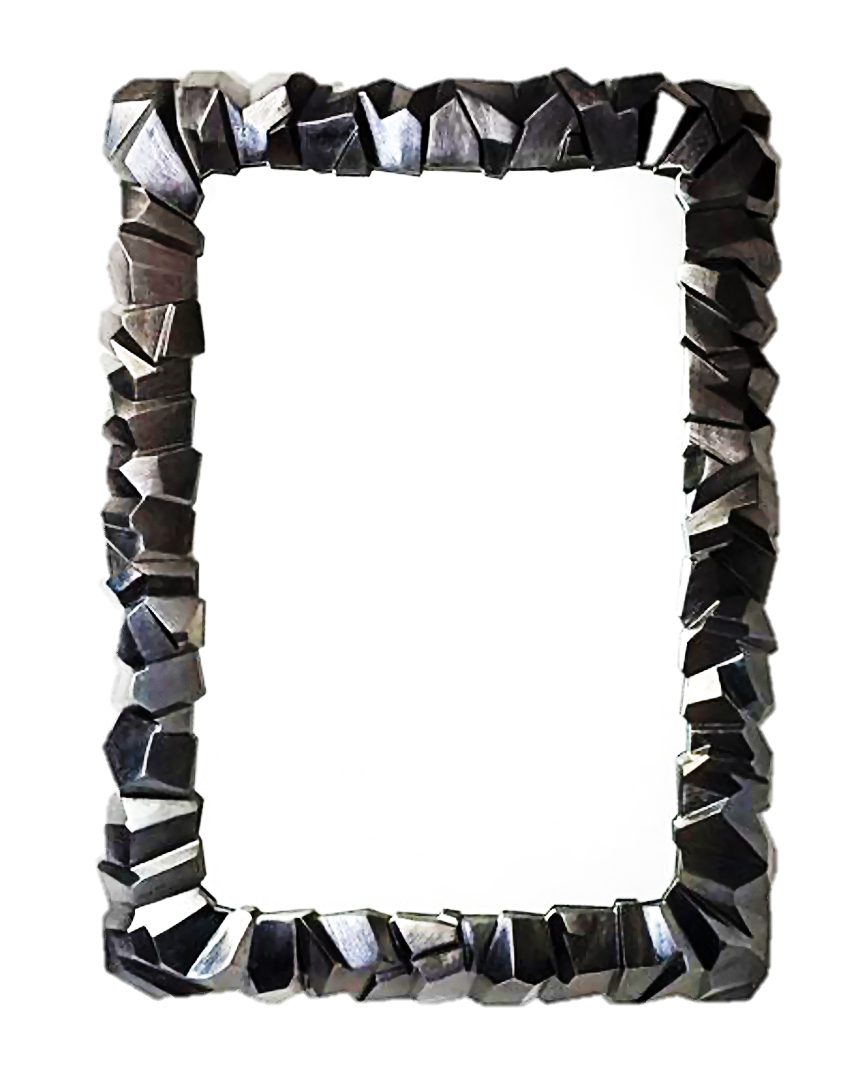 Khoáng sản kim loại
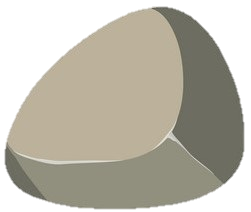 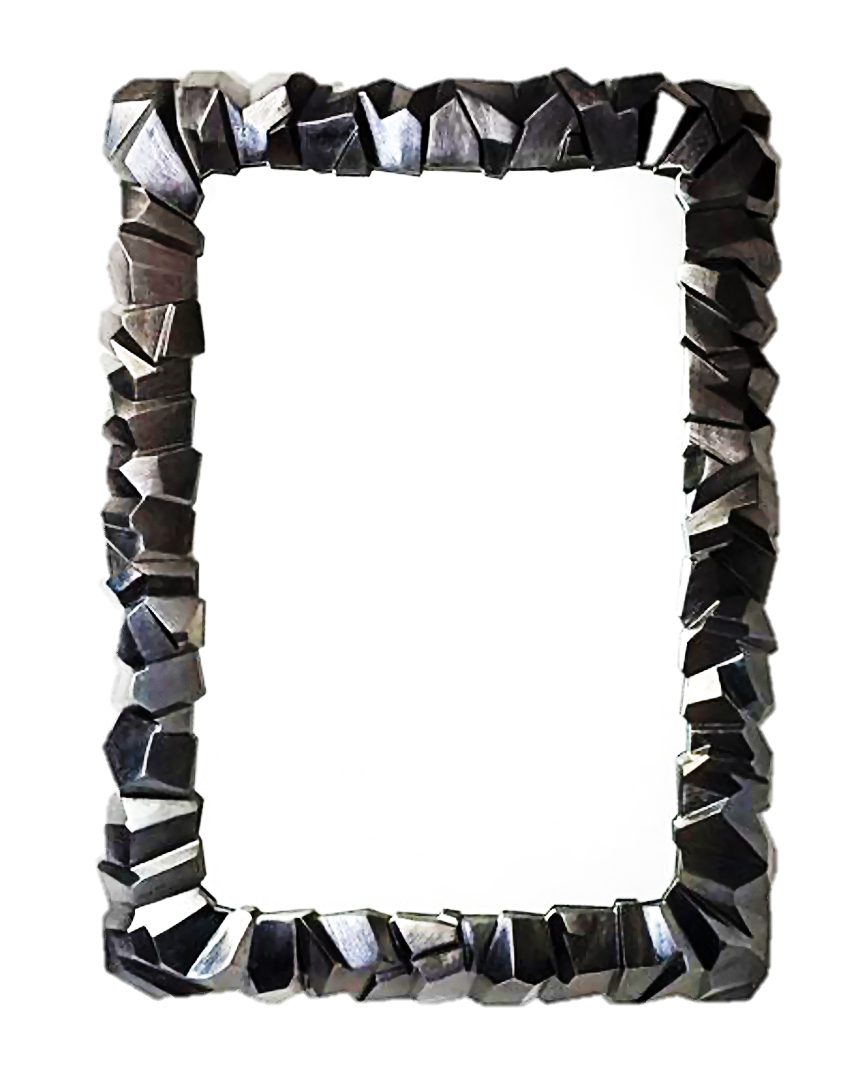 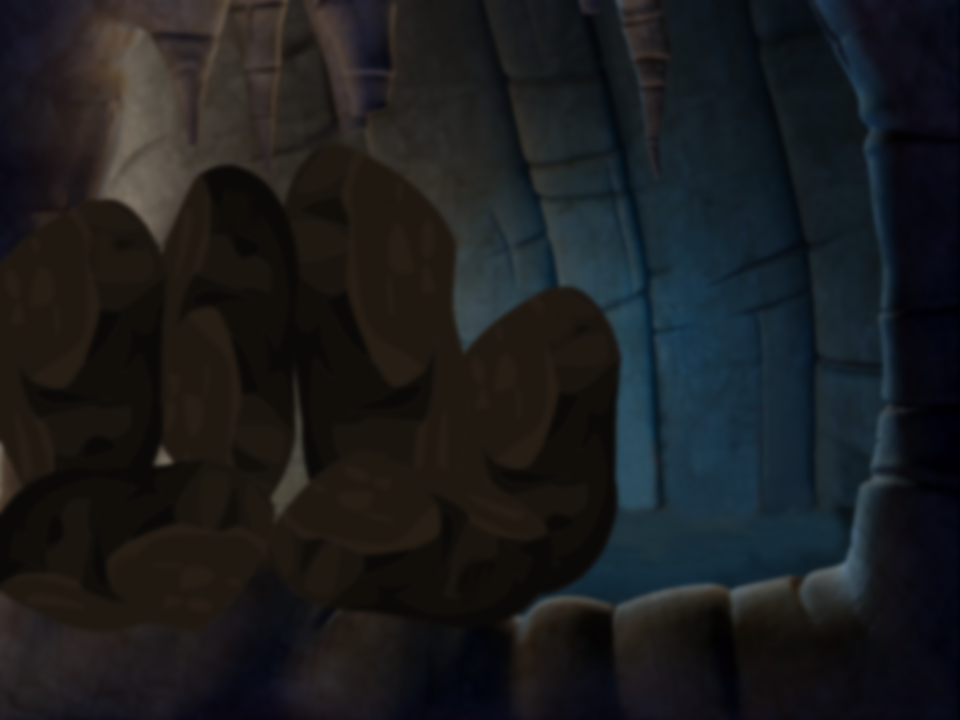 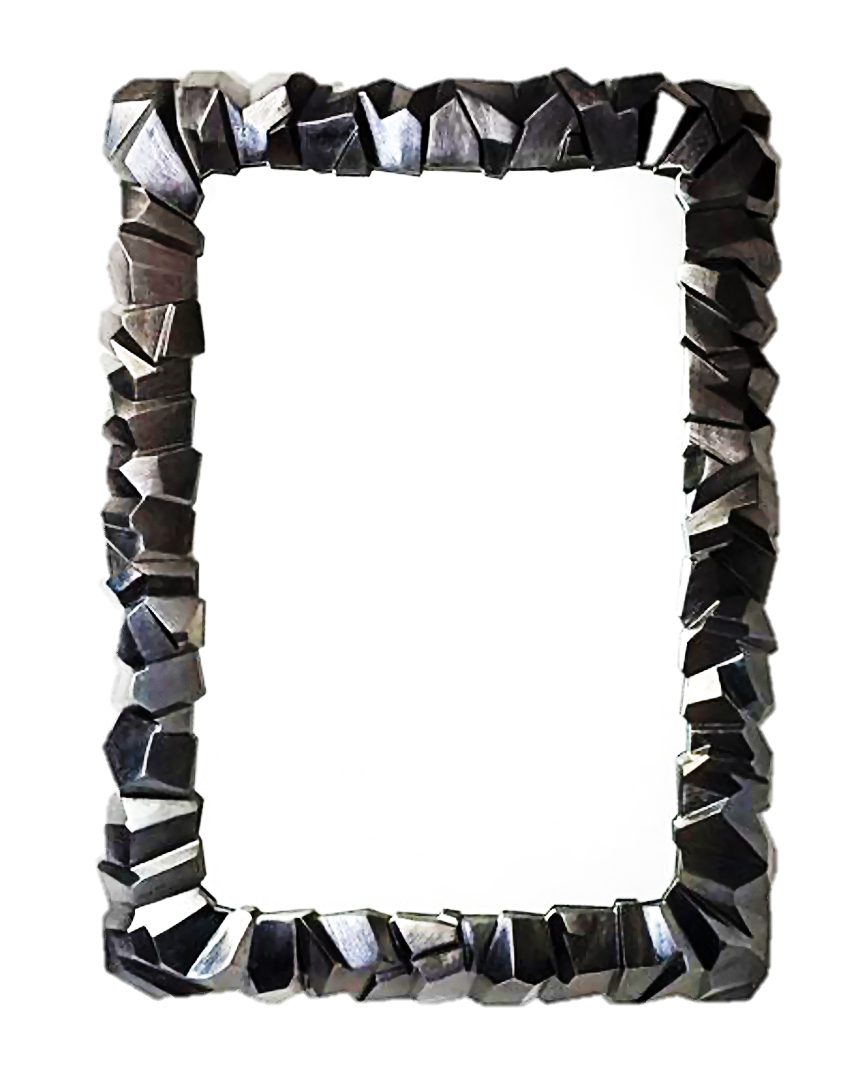 Câu 4. Địa danh Kỳ Anh là tên của mỏ khoáng sản nào ở nước ta?
Ti-tan
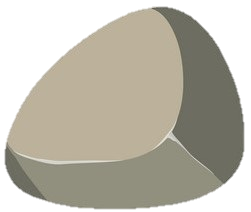 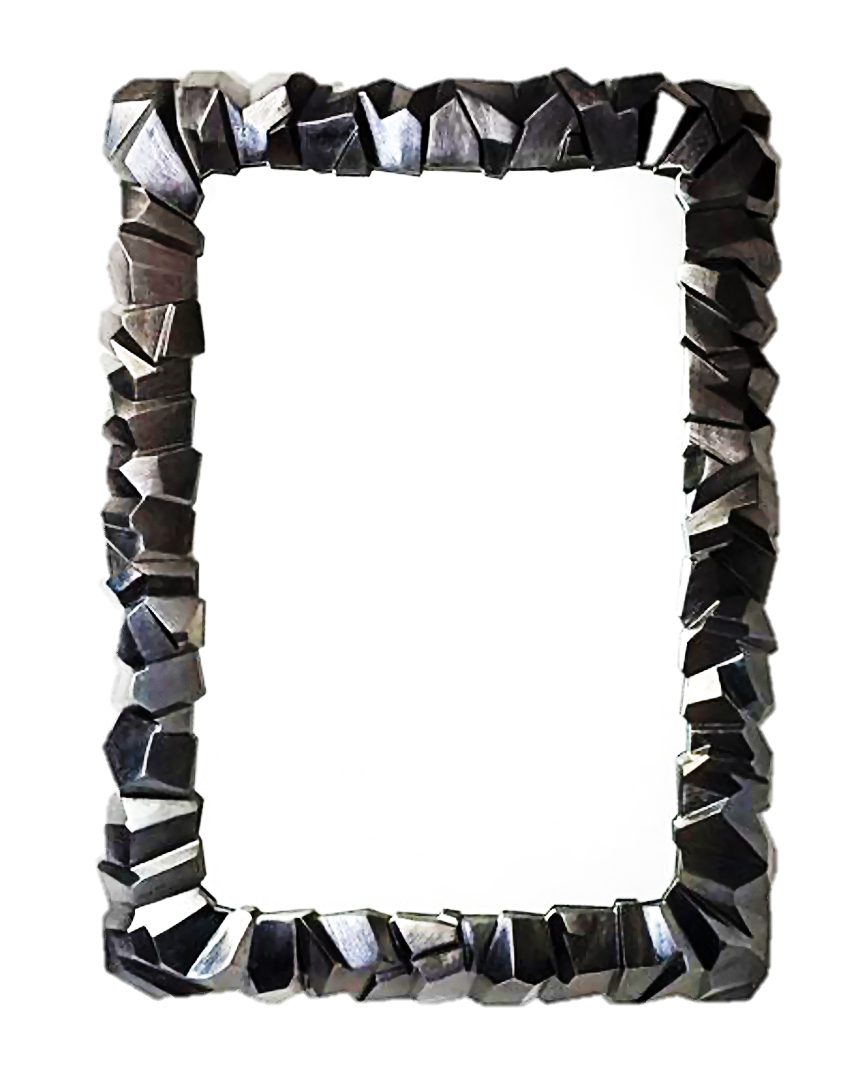 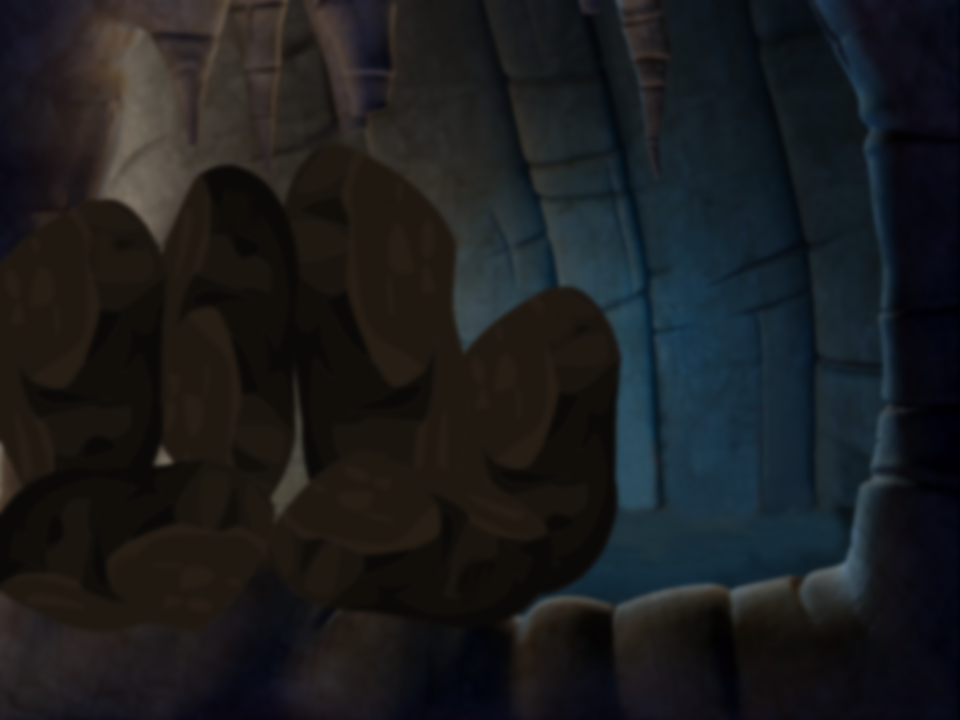 Câu 5. Về qui mô, phần lớn khoáng sản nước ta có trữ lượng…
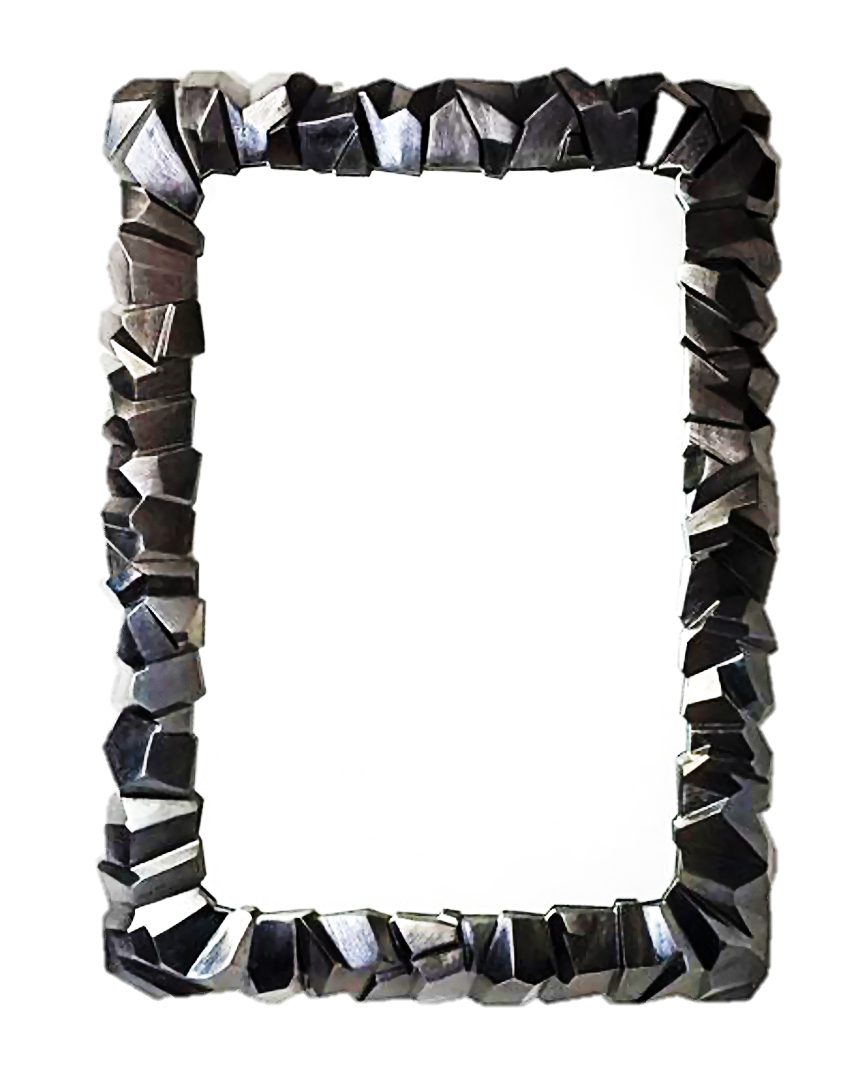 vừa và nhỏ
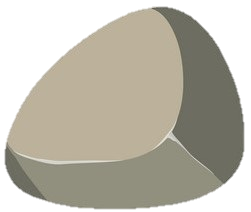 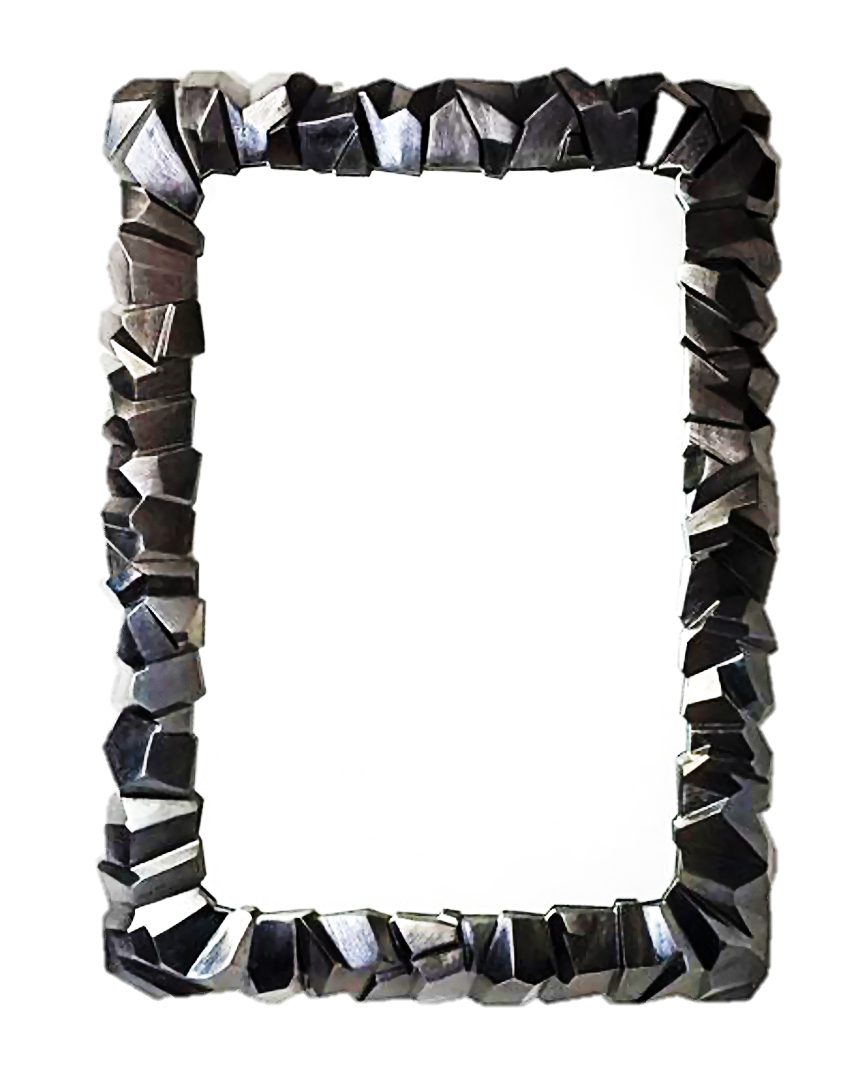 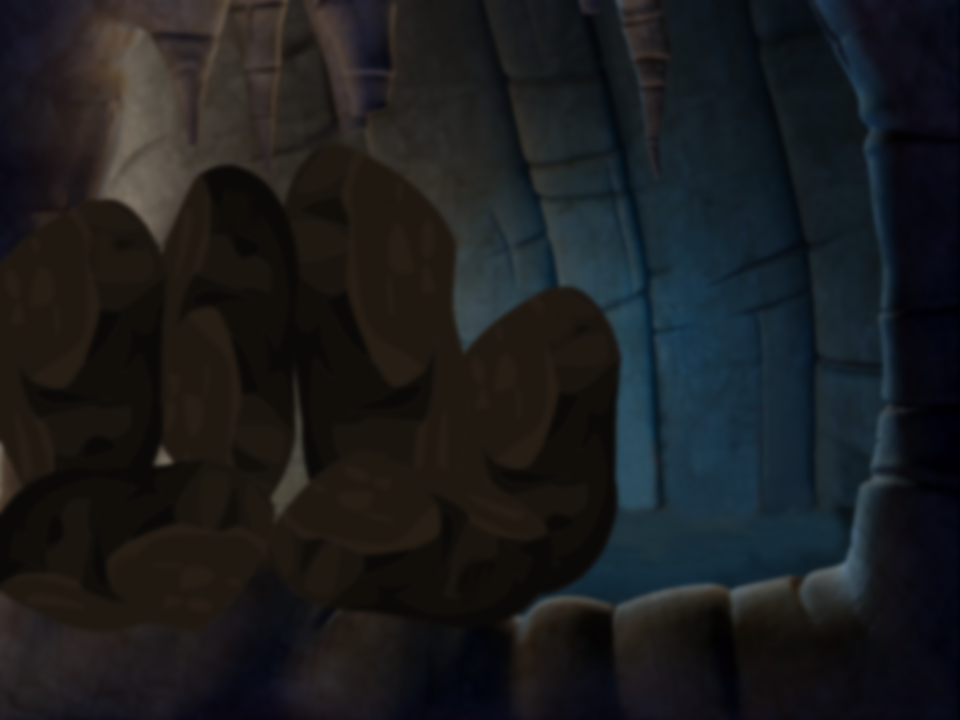 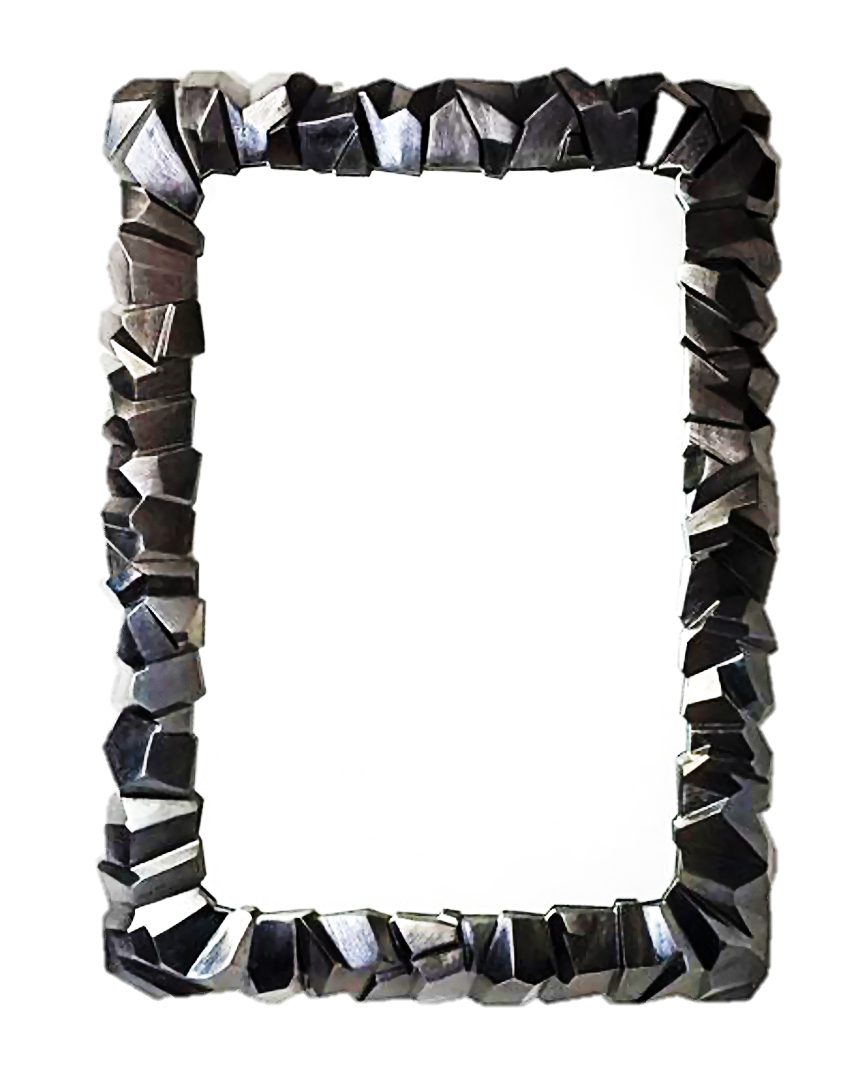 Câu 6. Tên một mỏ sắt lớn nhất cả nước ở Bắc Trung Bộ là
Thạch Khê
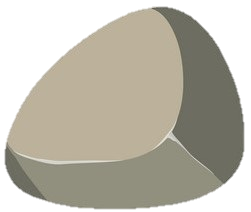 VỀ NHÀ
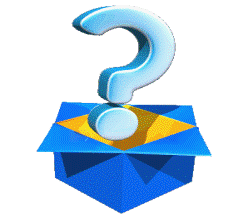 Là các nhà quản lí tài nguyên, đứng trước thực trạng khai thác và sử dụng chưa hợp lí dẫn đến việc cạn kiệt tài nguyên. Em hãy tìm ra những giải pháp bảo vệ và sử dụng tiết kiệm tài nguyên này ở nước ta.
THANKYOU
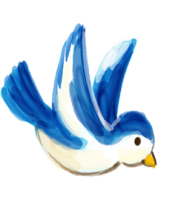 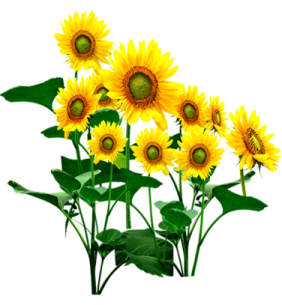